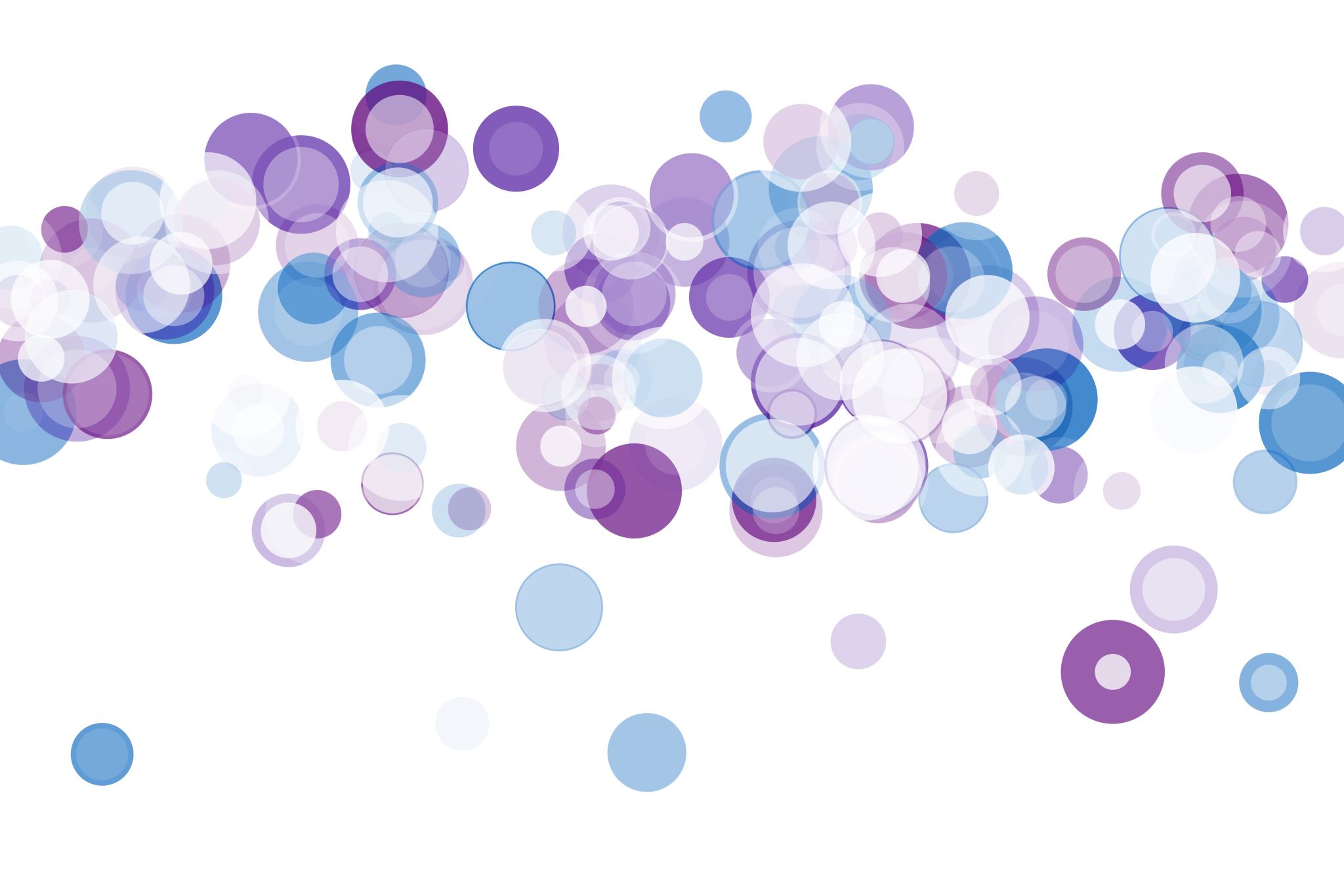 デザインワークショップ2024
ここにテーマ内容を簡潔に書いてください（１００字程度）
写真または図を１枚程度いれてください
タイトル
提案者氏名
データ分析レポート（３枚以上）
課題の背景知識（１枚以上）
データ分析結果（２枚以上）
データ分析レポート形式
①データ分析のタイトル
②データ分析者氏名
③データソース
④データの可視化図
⑤データから読み取れる事実
⑥データから思うこと
①データ分析のタイトル
②データ分析者氏名
③データソース
⑤データから読み取れる事実


⑥データから思うこと
④データの可視化図